Figure 6 Examples of galaxies in each class drawn from the weighted clean sample. Each image is 51.2 × 51.2 ...
Mon Not R Astron Soc, Volume 389, Issue 3, September 2008, Pages 1179–1189, https://doi.org/10.1111/j.1365-2966.2008.13689.x
The content of this slide may be subject to copyright: please see the slide notes for details.
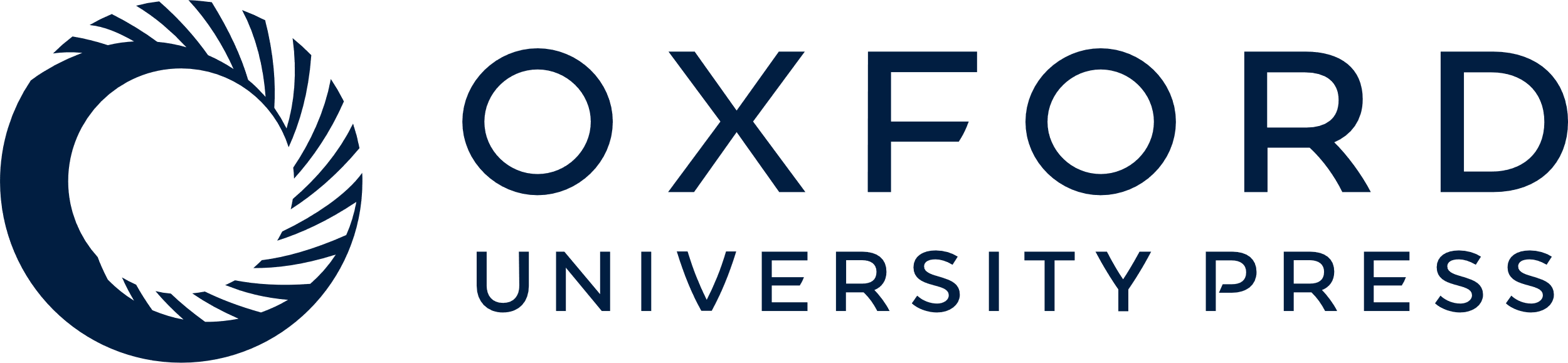 [Speaker Notes: Figure 6 Examples of galaxies in each class drawn from the weighted clean sample. Each image is 51.2 × 51.2 arcsec2.


Unless provided in the caption above, the following copyright applies to the content of this slide: © 2008 The Authors. Journal compilation © 2008 RAS]